Правила поведения на природе
Природа – самое удивительное из того, что нас окружает, в природе нас ждет немало интересных встреч, но при условии внимательного и осторожного обращения с ней. Природа дарит человеку незабываемые минуты духовного и физического отдыха и здоровья. Поэтому в процессе общения с ней надо осознавать необходимость ее сохранения как среды жизни, источника здоровья.Правильное поведение в природе включает не только способность предупредить несчастный случай, но также умение и желание не навредить, а сохранить и защитить природу и ее обитателей.
.
Лес – это дом, жилище животных, насекомых и растений. Мы в этом жилище – гости. А как следует вести себя гостям?
Вы в поход пришли, ребята…
Отдохнуть, конечно, надо:
Поиграть и порезвиться,
И наесться, и напиться…
Но вокруг остались банки,
Целлофан, железки, склянки…
Оставлять их здесь нельзя!
Не поленимся, друзья:
Мусор тут, в лесу, чужой,
Заберем его с собой.
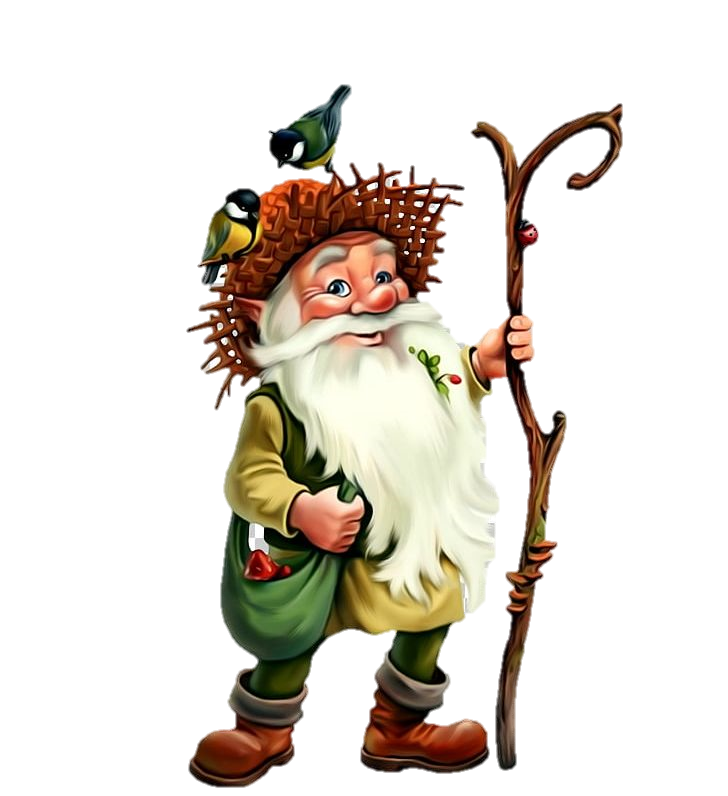 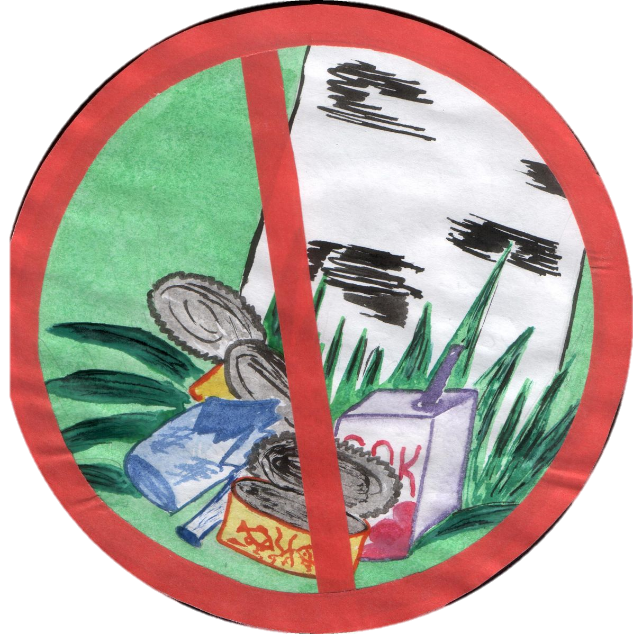 Без взрослых с огнем развлекаться опасно –
Закончиться может забава ужасно.
В лесу очень сухо бывает порой,
Костер обернется серьезной бедой!
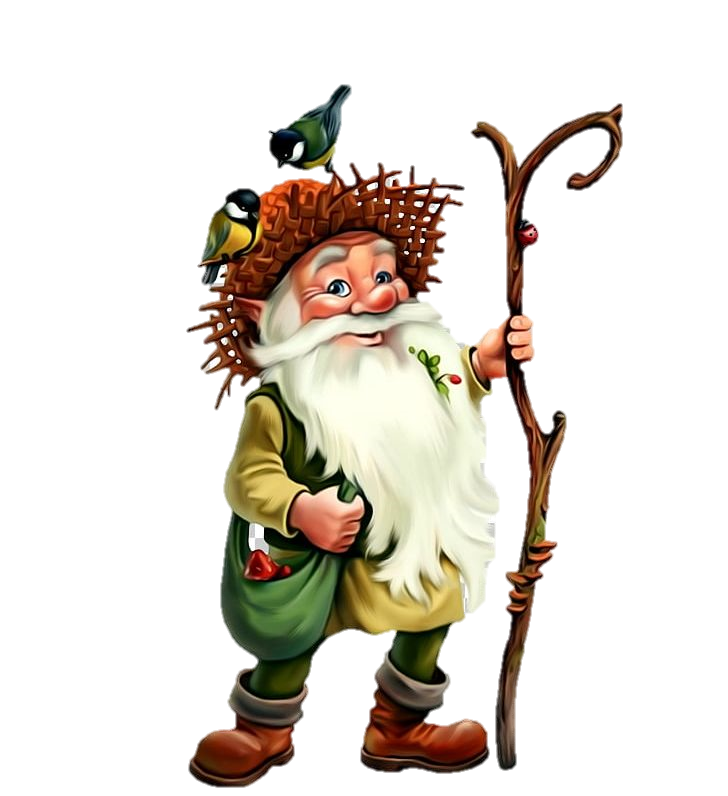 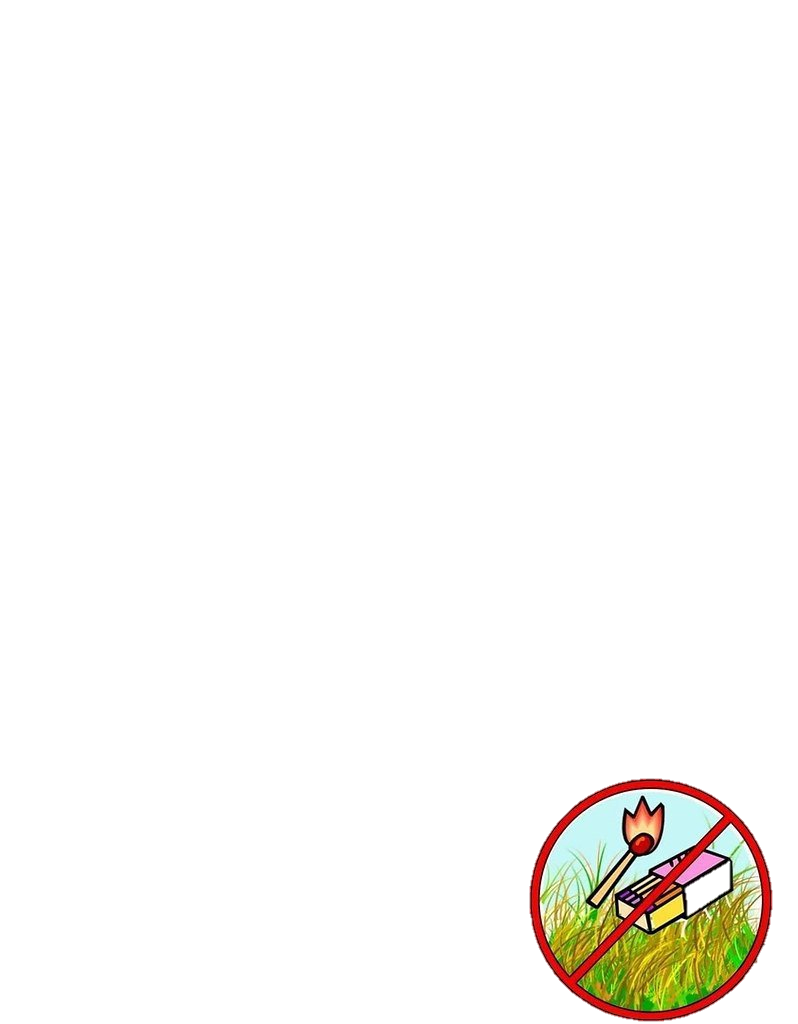 Муравьи — лесные санитары;Так прозвали люди их недаром!Чтобы лес красив был и здоров,Без личинок вредных и жуков,Муравьи на страже день и ночь:Гонят разных короедов прочь!Только ты им, друг мой, не мешай!Муравейники не разоряй!Эти санитары так нужныДля лесов твоей родной страны!
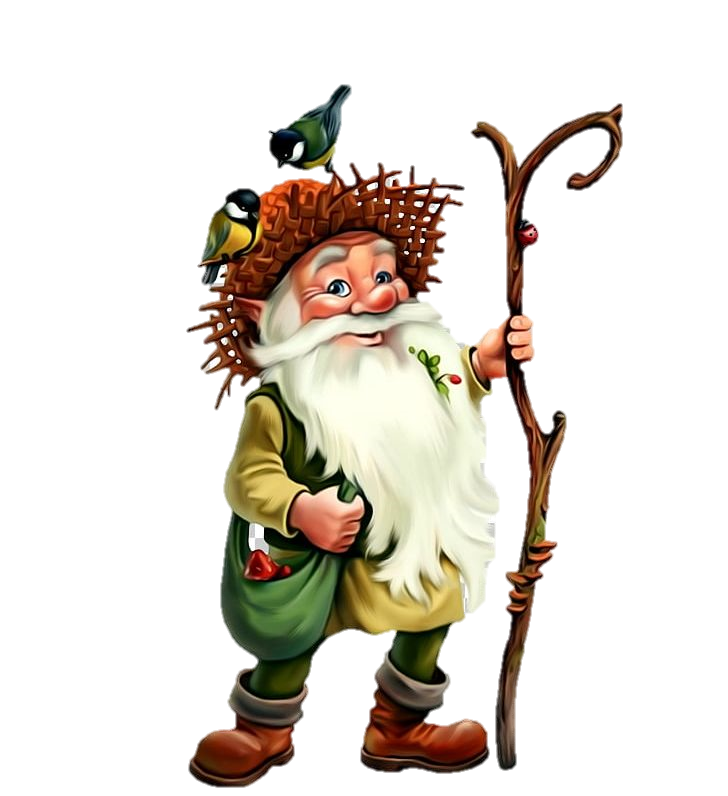 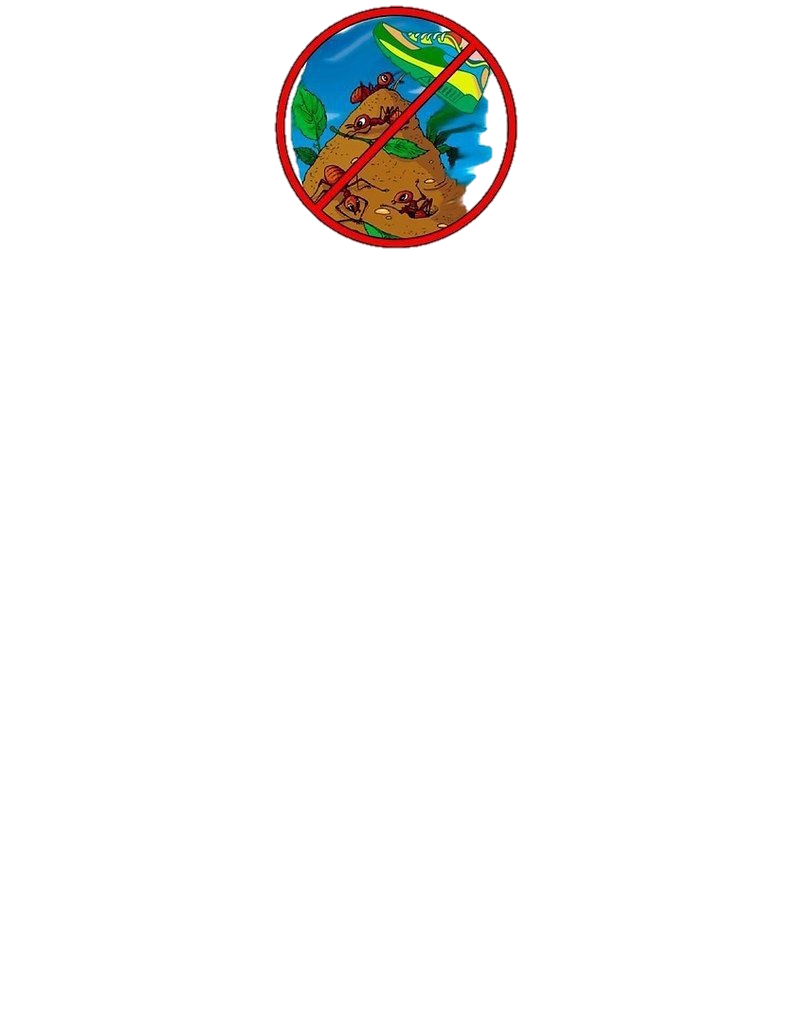 Для ёжиков и белокЛес — это дом родной.Они живут там смелоИ летом, и зимой:Находят пропитанье,Своих детей растятИ уходить из лесаНисколько не хотят…Поэтому не стоитИх в город забирать…Поверь: они в неволеНе будут есть и спать…
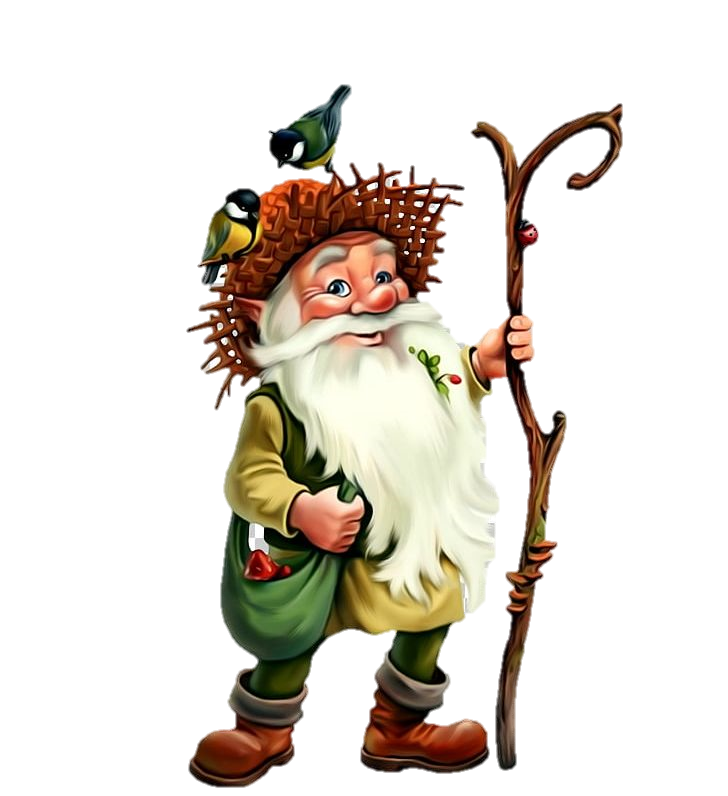 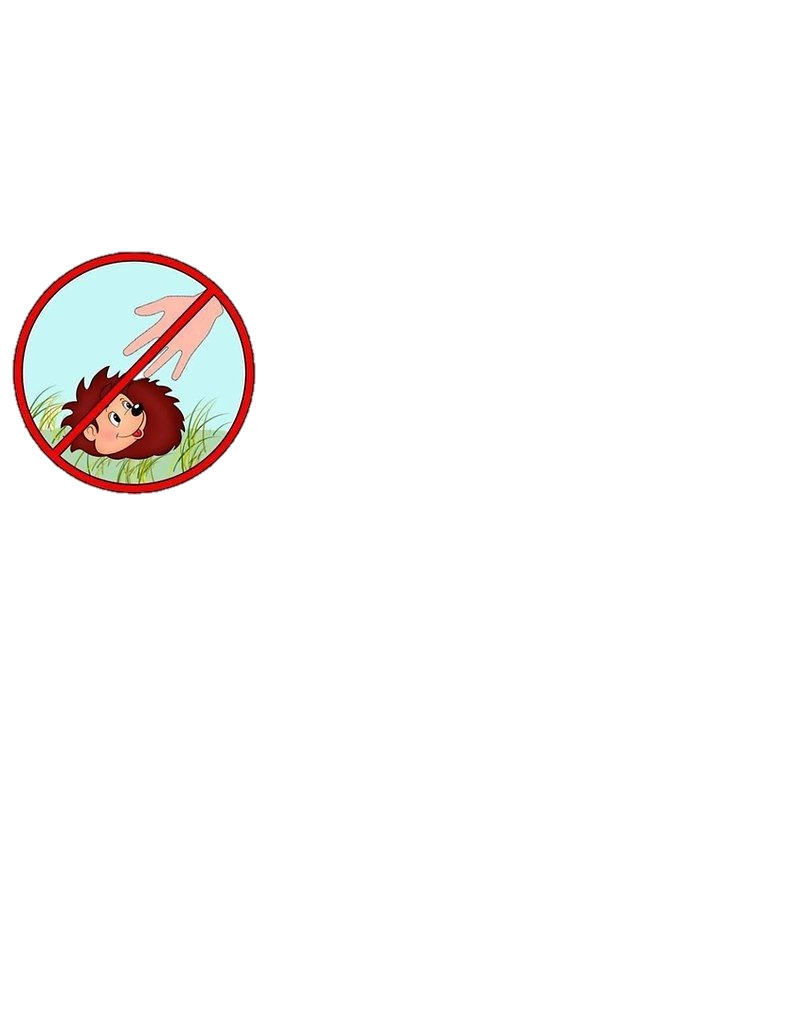 Дети запомнить должны и понять:
Гнезда у птичек нельзя разорять!
Если в траве увидали яйцо
Или услышали крики птенцов,
Не приближайтесь, не лезьте туда
И не тревожьте ни птиц, ни гнезда.
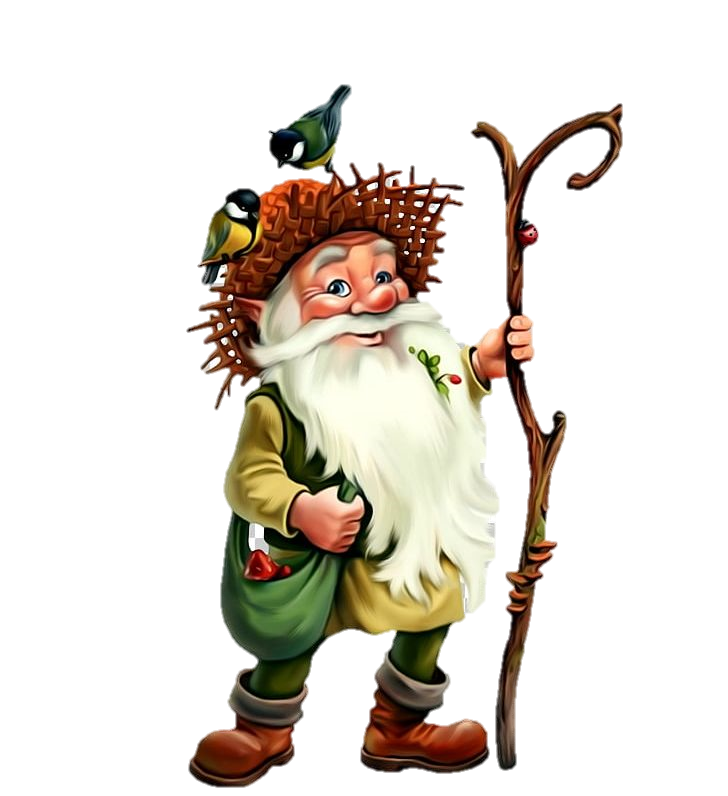 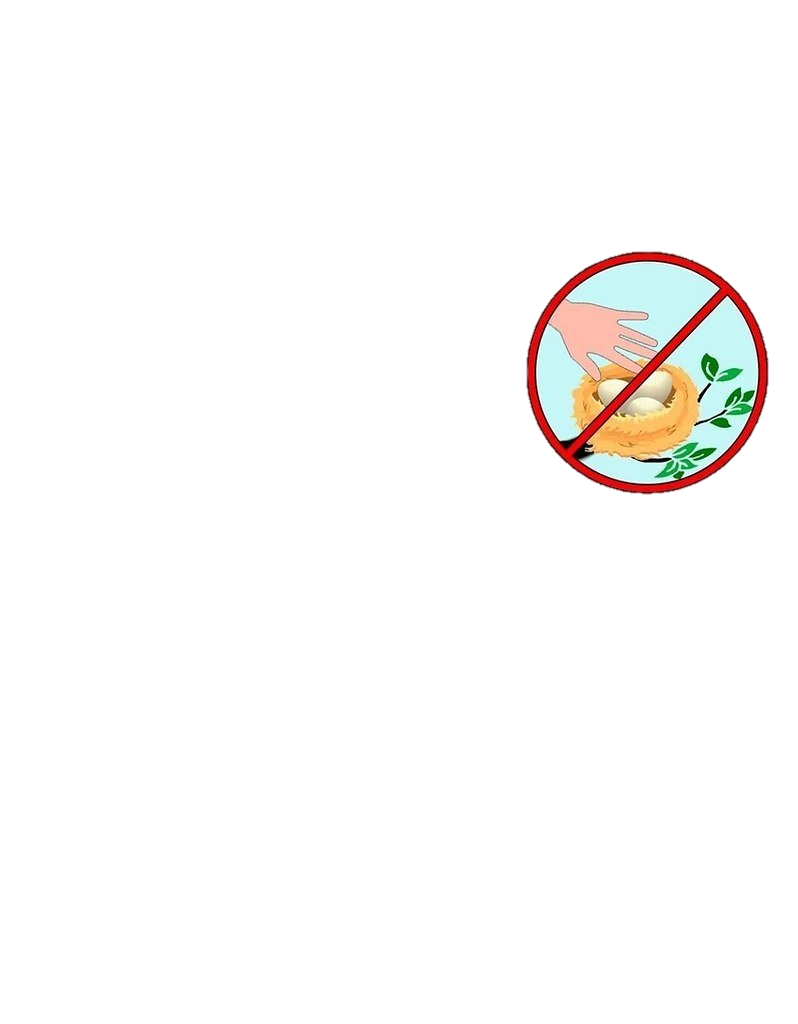 У леса музыка своя…Ее послушайте, друзья!Вот птичьи трели раздались,Вот белка скачет вверх и вниз,А вот кузнечик затрещал,По ветке дятел застучал…Как много звуков тут и там!В лесу не нужен шум и гам:Нельзя шуметь, галдеть, кричатьИ громко музыку включать!
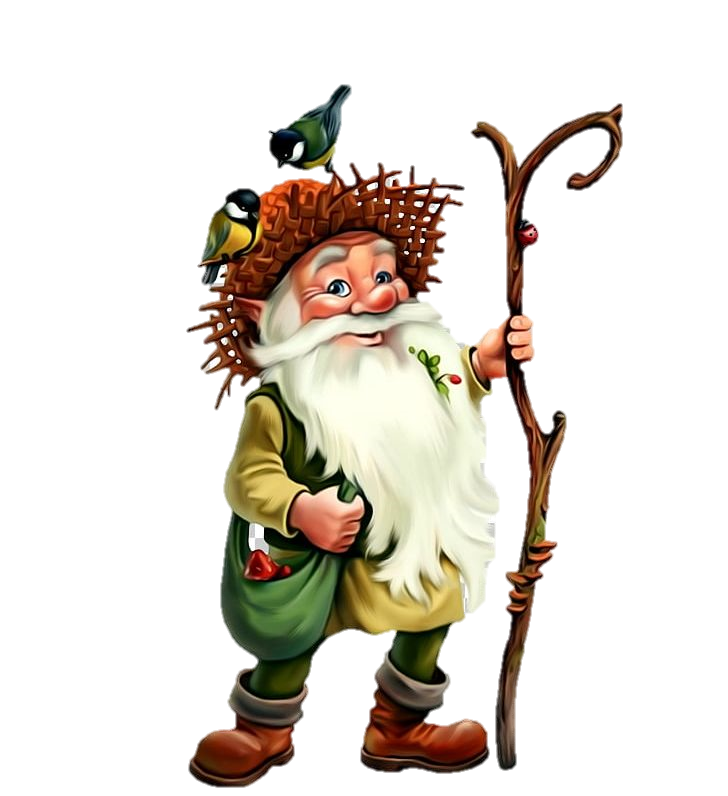 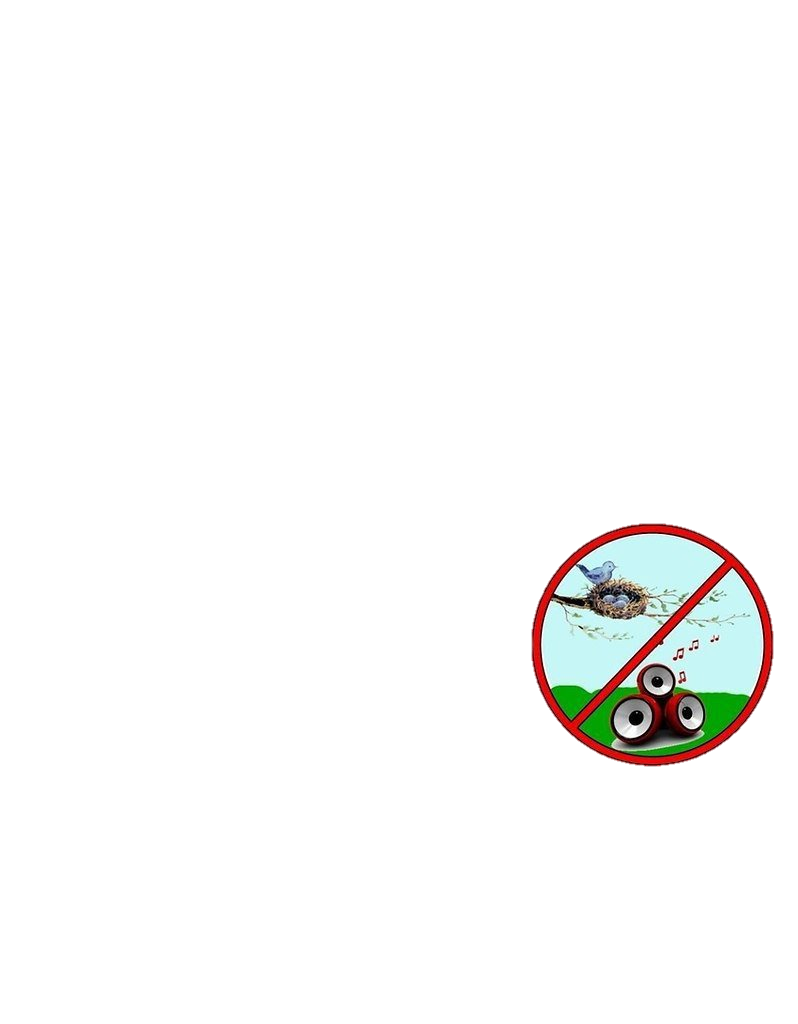 Цветы украшают луга и леса…Но это не только природы краса –В них пчелы находят целительный дар,И бабочки пьют из них сладкий нектар.Не надо, друзья, их бессмысленно рвать,Не надо букеты из них составлять…Завянут букеты…Погибнут цветы…И больше не будет такой красоты!
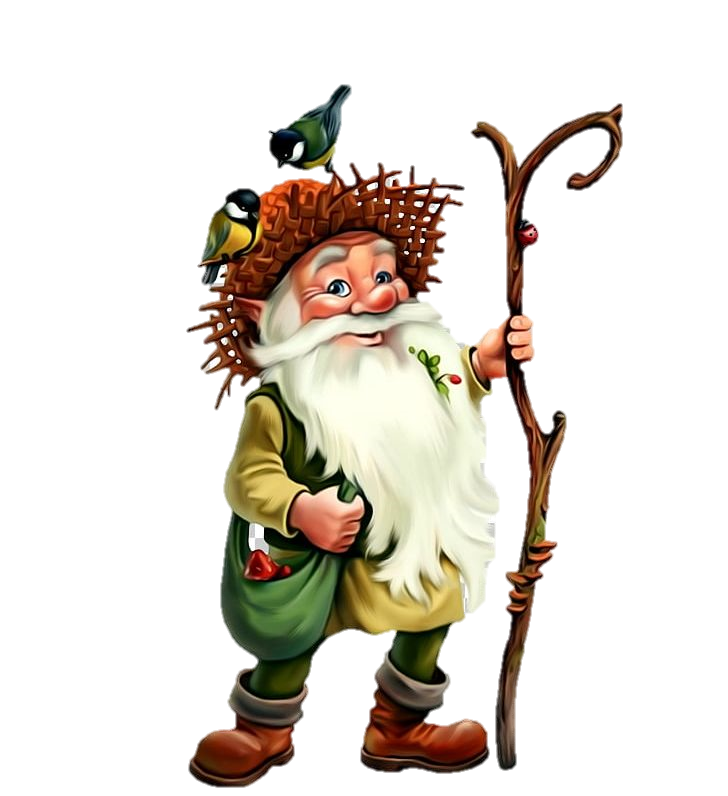 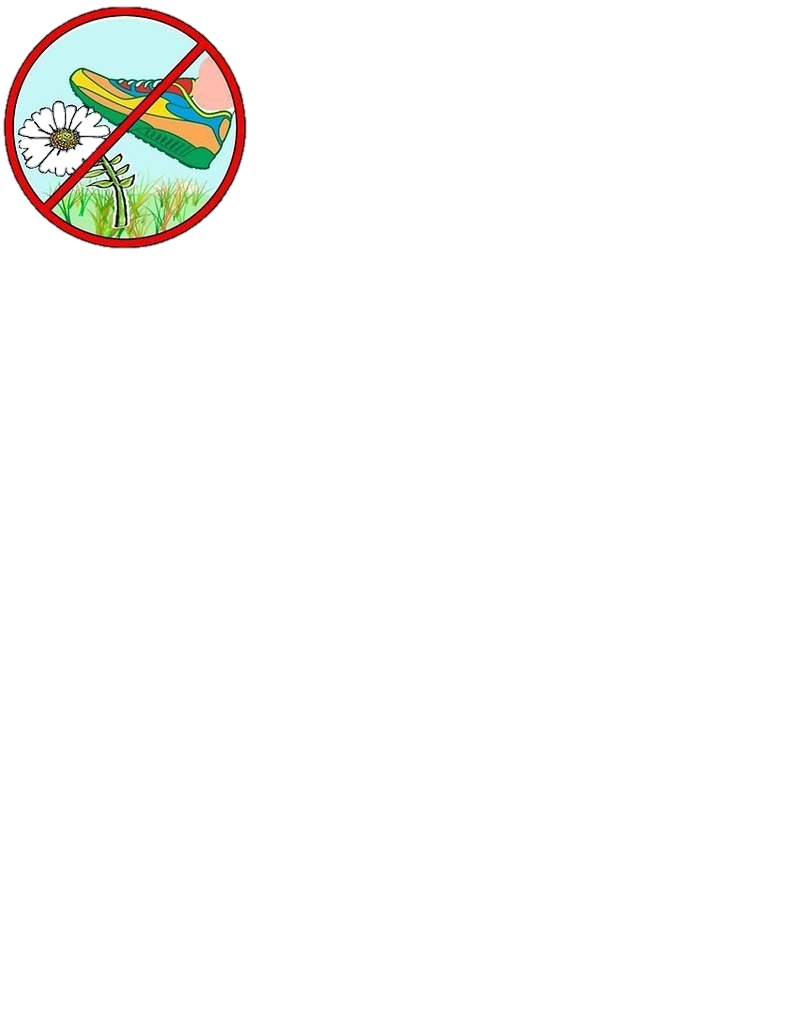 В лесу грибов различных много…Ты несъедобные — не трогай!В корзинку их не собирай,Но и ногами не сбивай…Они нужны лесным зверятам:Лисичкам, ежикам, зайчатам…Их только люди не едят:В поганках, мухоморах — яд!Но для зверья лесного все жТот гриб полезен и хорош.
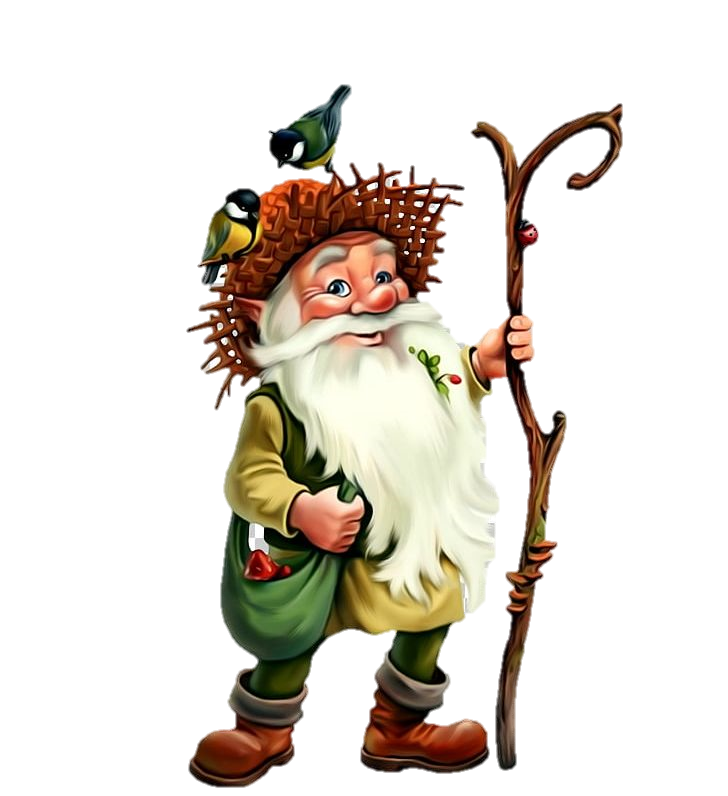 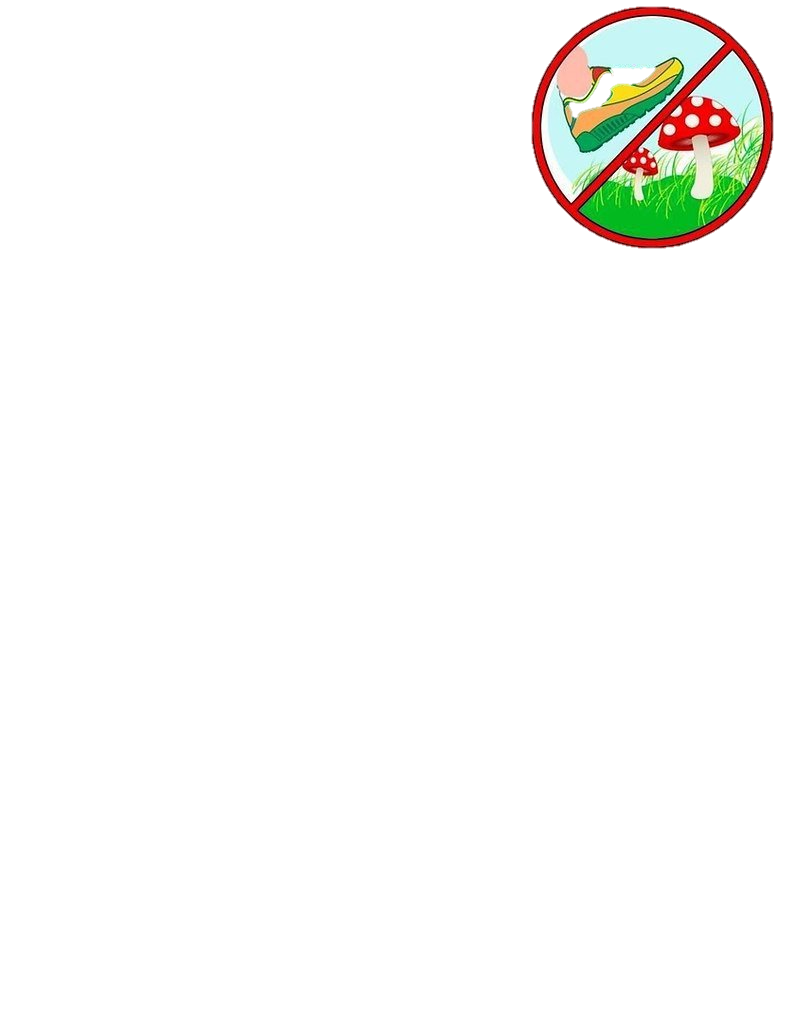 Стоят деревья-великаны…Их не жалеют хулиганыИ режут острыми ножамиСлова на дереве — «на память!»Но так жестоко поступать!Нельзя деревья обижать.Пускай они в лесу растут –Добро и красоту несут…
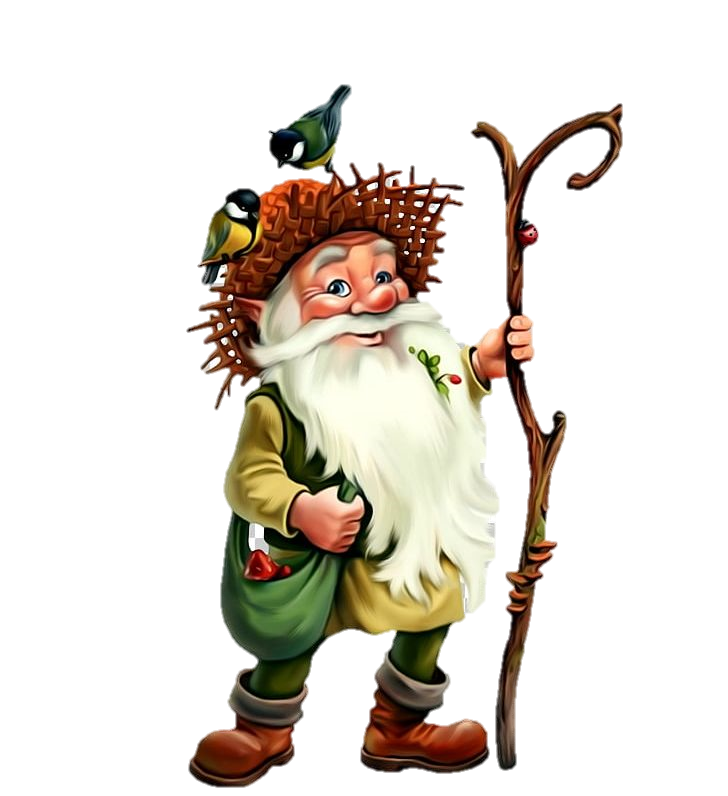 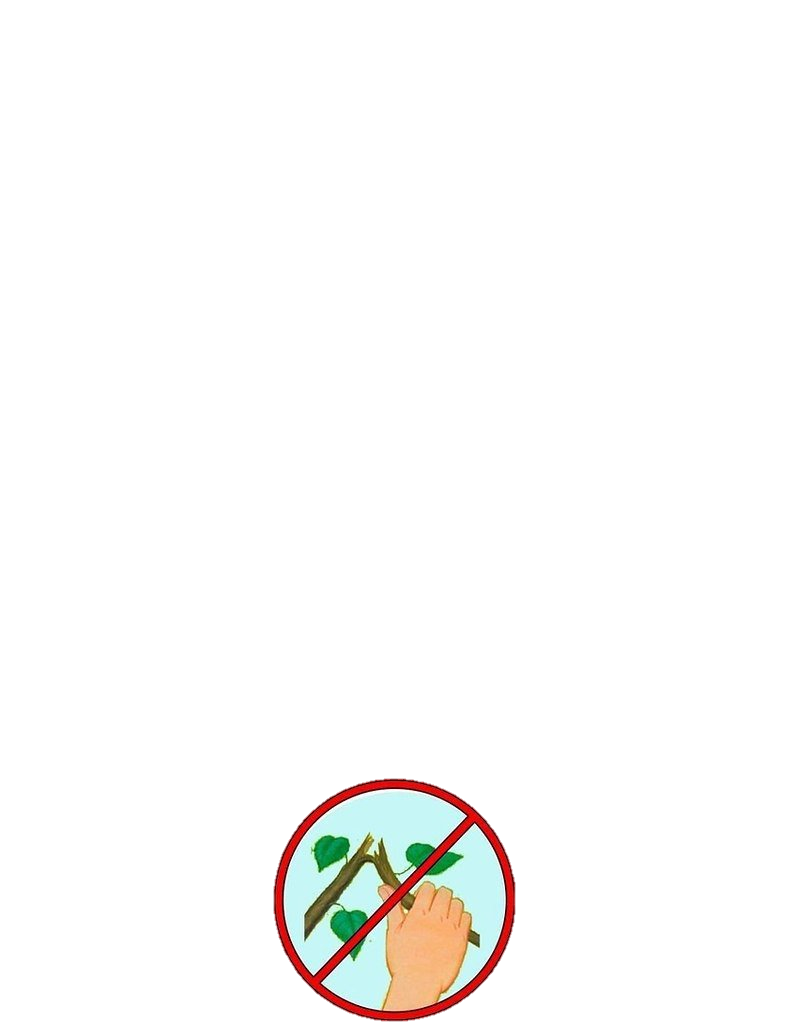 В лесу летают мотыльки,Ползут козявки и жуки…Природа-мать им жизнь дала.У них у всех свои дела.Ты их увидишь на пути –Не обижай, а отойди!Без насекомых лес, друг мой,И одинокий, и пустой…
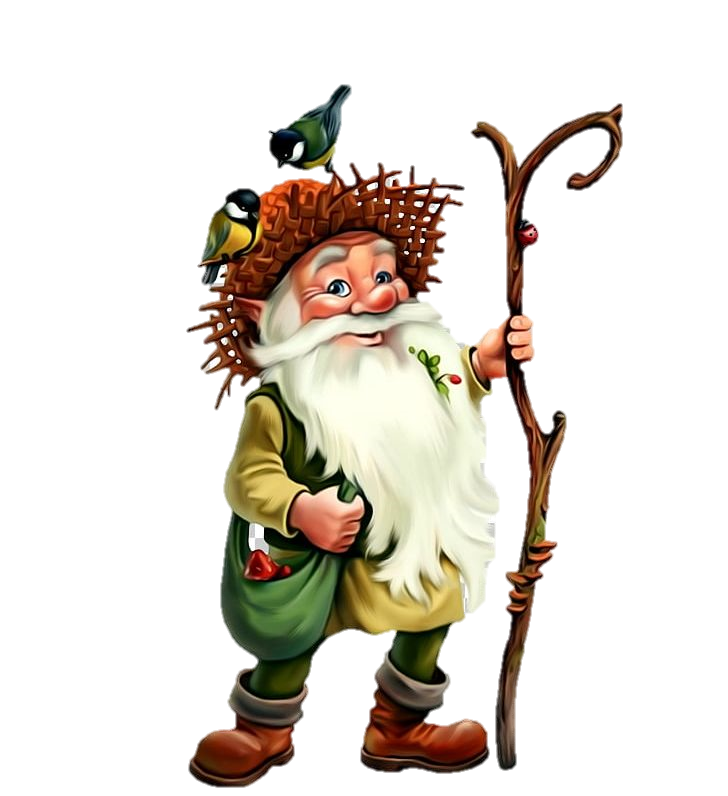 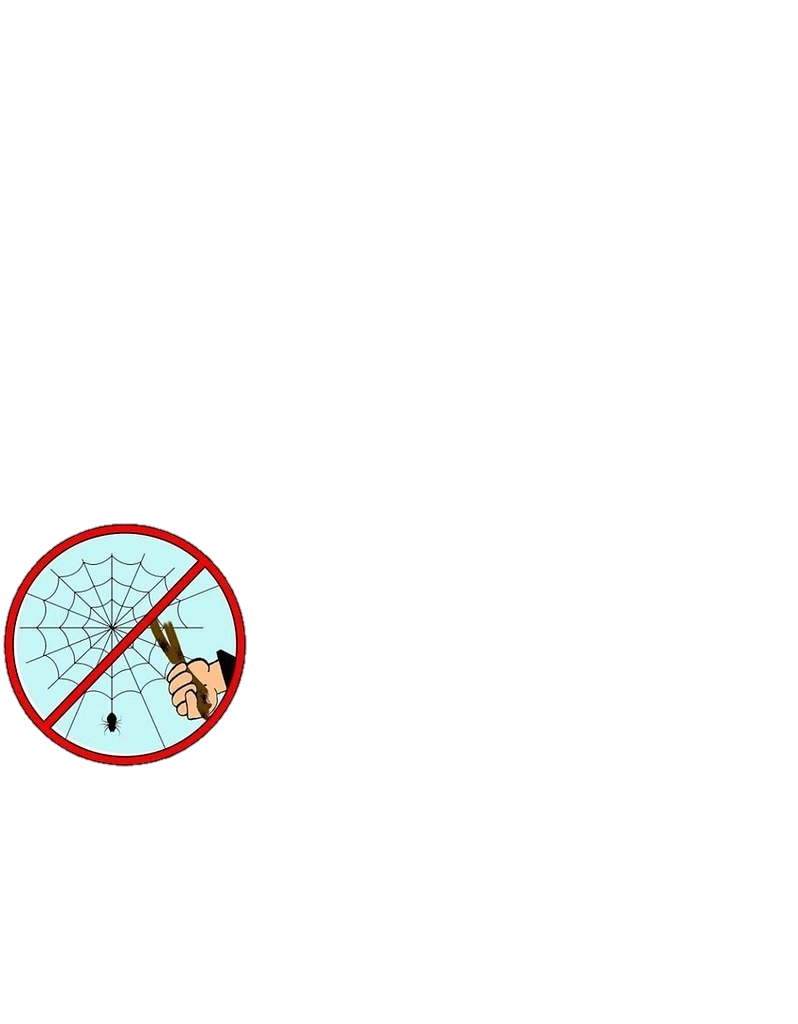 Бабочка цветнаяНад тобой порхает…Стрекоза резвится,Пляшет, веселится…Лету все так рады!Их ловить не надо…Пусть себе летают,Землю украшают…
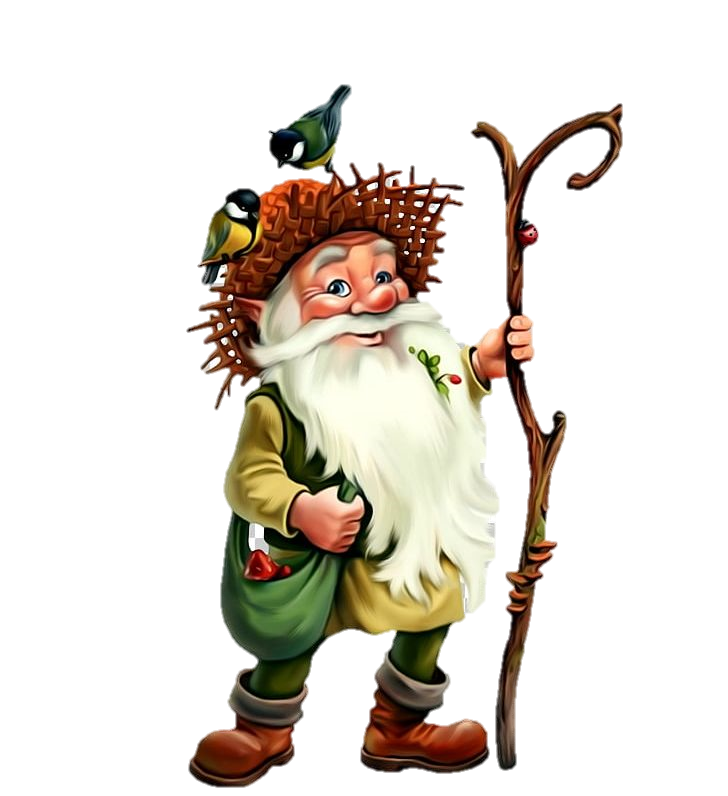 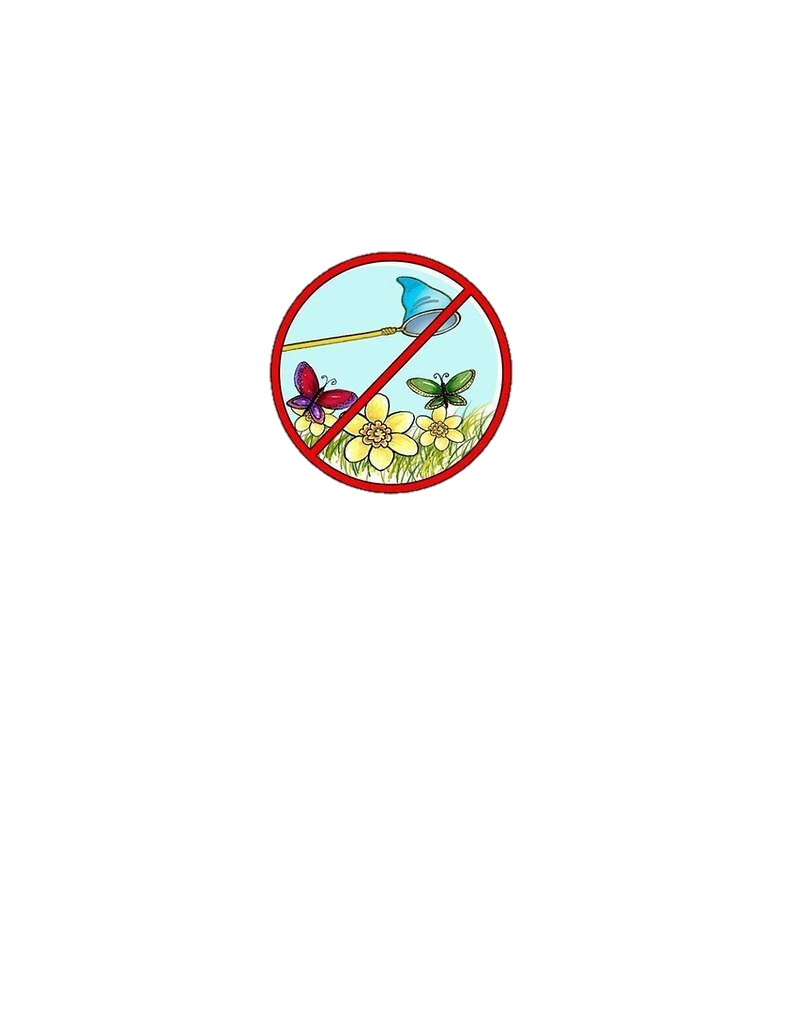 Берегите-люди воду! Ведь вода, так всем нужна Вдруг погибнет вся природа? Жизнь несет с собой вода!  Мусор в речку не бросайте! Рыбки в речке там живут! Нефть-заводы, не сливайте! Чайки песен не споют.  Зря не лейте с крана воду! Думайте, о всем живом Без питья воды немного Мы на свете проживем
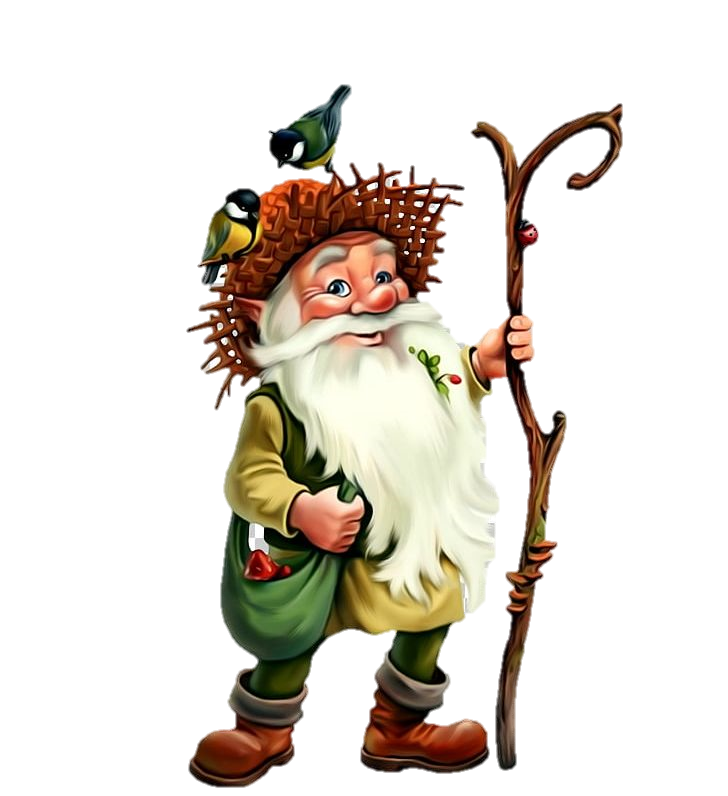 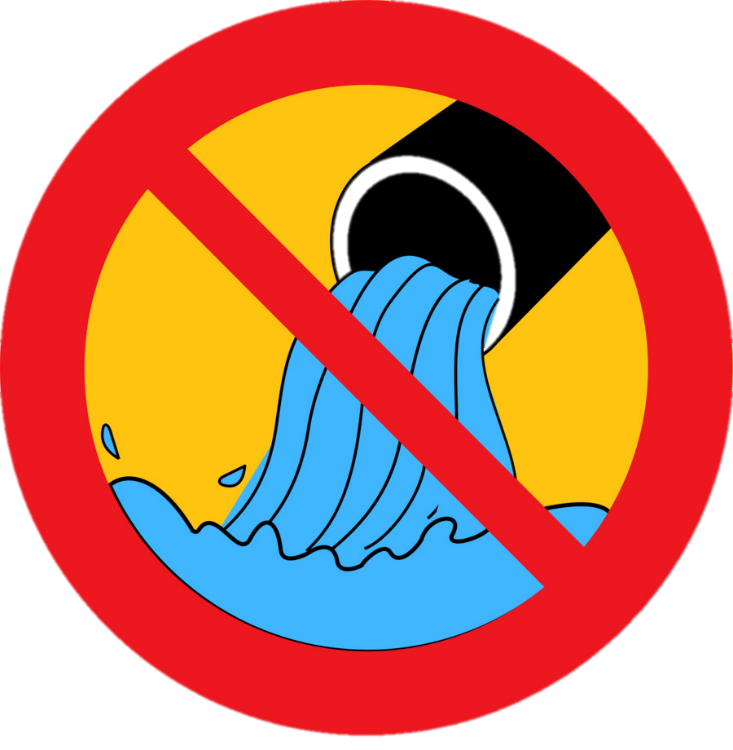 Есть в природе равновесие,
Нарушать его нельзя.
В жизни это очень важно
Для тебя и для меня.
Что бы было равновесие
Надо с вами, нам, друзья
Не выбрасывать отходы
И не загрязнять моря.
Меньше ездить на машинах
И пускать из фабрик дым,
Чтоб не летали в атмосфере
И не делали там дыр.
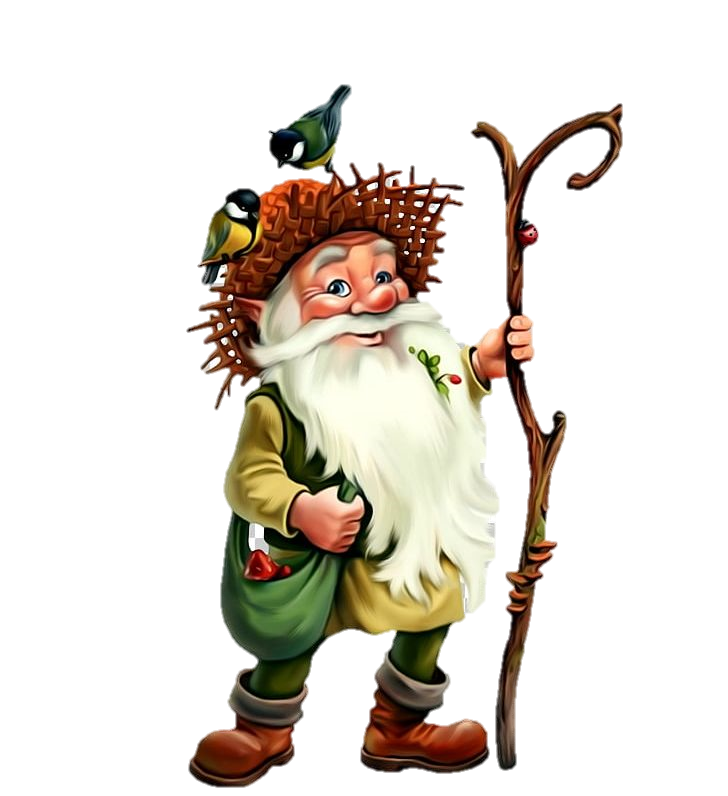 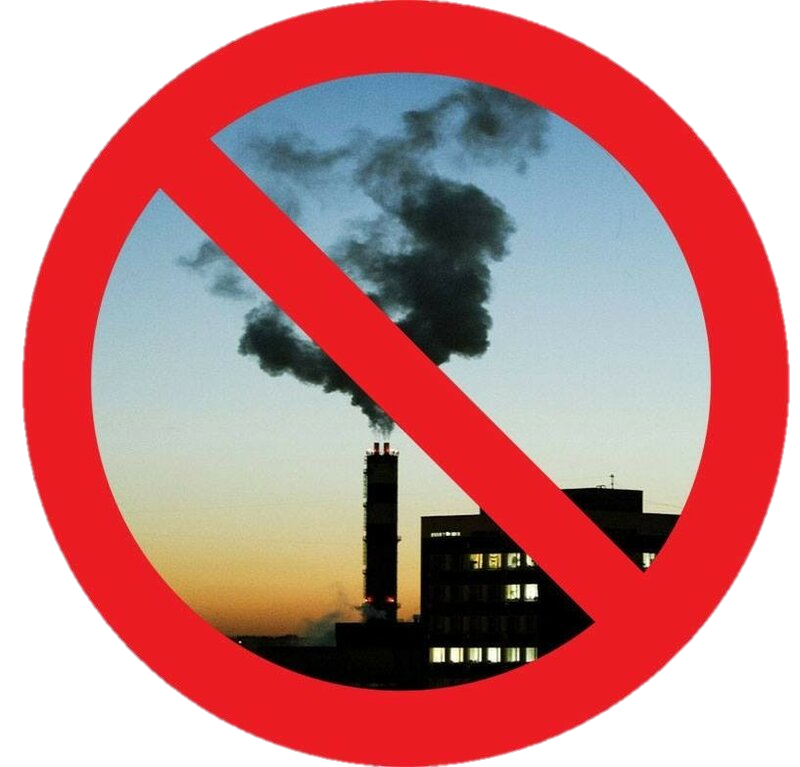 Смотрю на глобус – шар земной,И вдруг вздохнул он, как живой;И шепчут мне материки:«Ты береги нас, береги!»В тревоге море и лесаРоса на травах, как слеза,И тихо просят родники:«Ты береги нас, береги!»Грустит глубокая река,Свои теряя берега.И слышу голос я реки:«Ты береги нас, береги!»Остановил олень свой бег:«Будь человеком, человек!В тебя мы верим – не солги.Ты береги нас, береги!»Смотрю на глобус – шар земной,Такой прекрасный и родной.И шепчут губы: «Сберегу!Я сберегу вас, сберегу!»